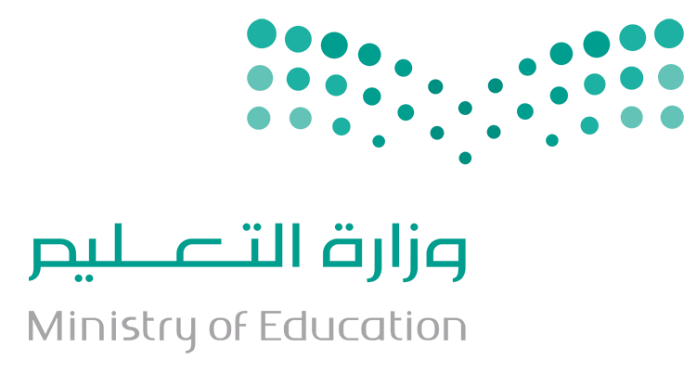 الإيمان باليوم الآخر
 
القسم الأول : أحداث اليوم الآخر
الدرس السابع : معنى البعث والنشور وأدلته
اعداد العرض: 
أ.خديجة. 0564378627
أشرف عليه:
أ. عبدالرحمن الشراري.	        أ. تركية الثبيتي.
http://t.me/abd_tawheed
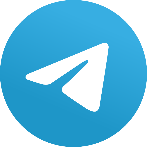 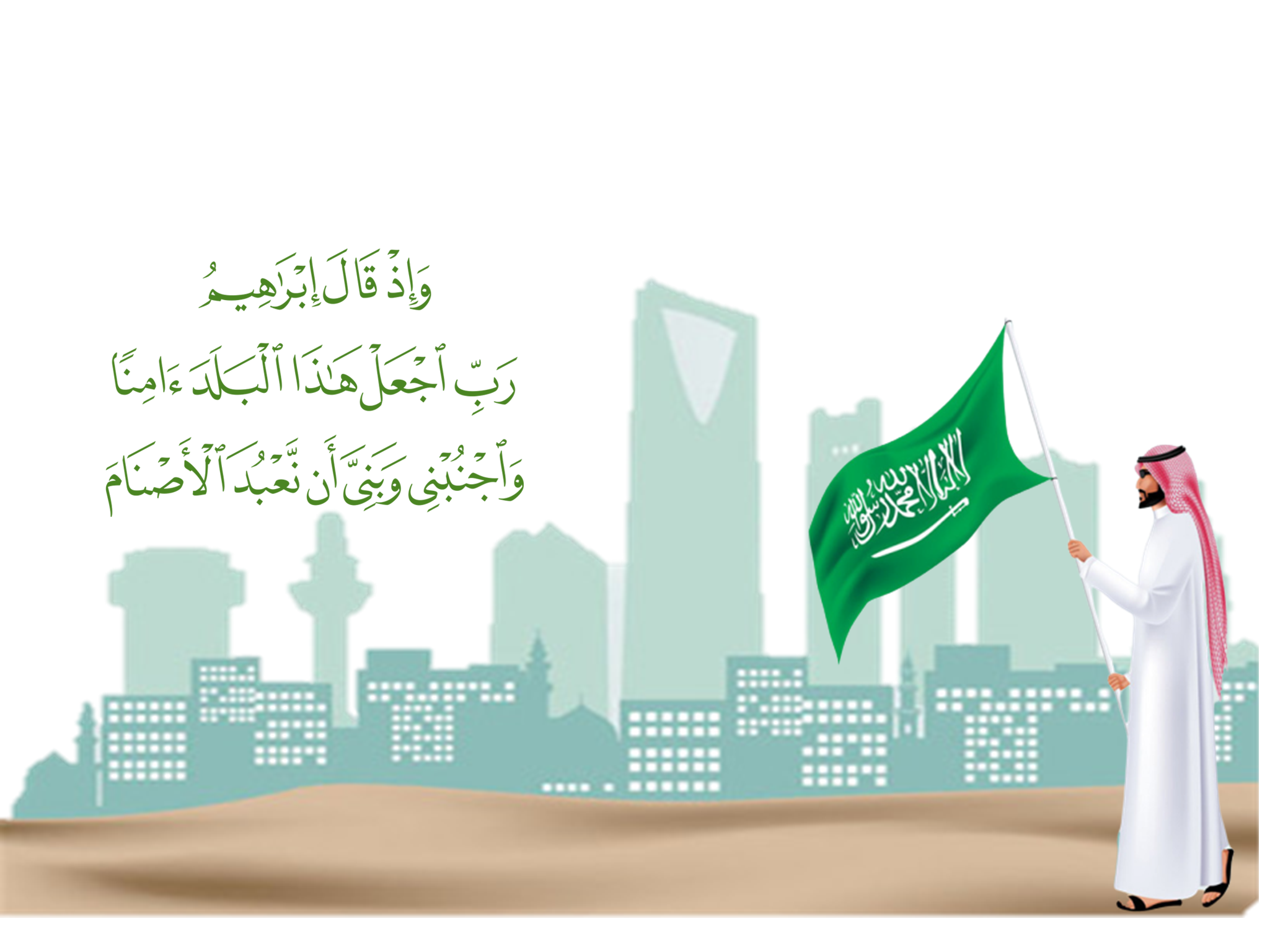 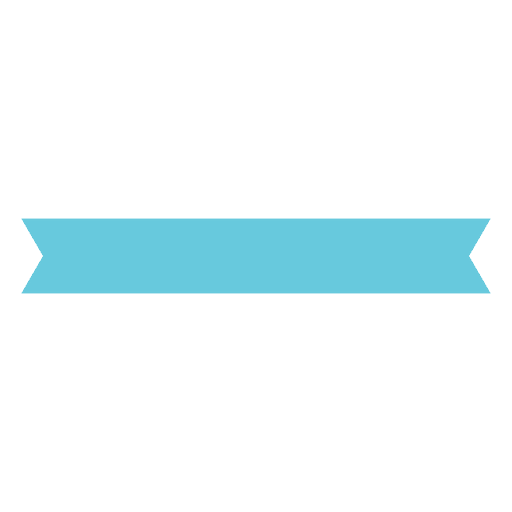 مراجعة الدرس السابق:
اذكر/ي علامات الساعة الكبرى التي درستها سابقًا :
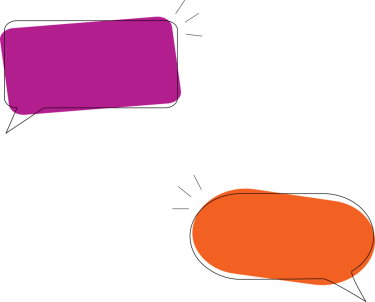 صفّ/ي المسيح الدجال :
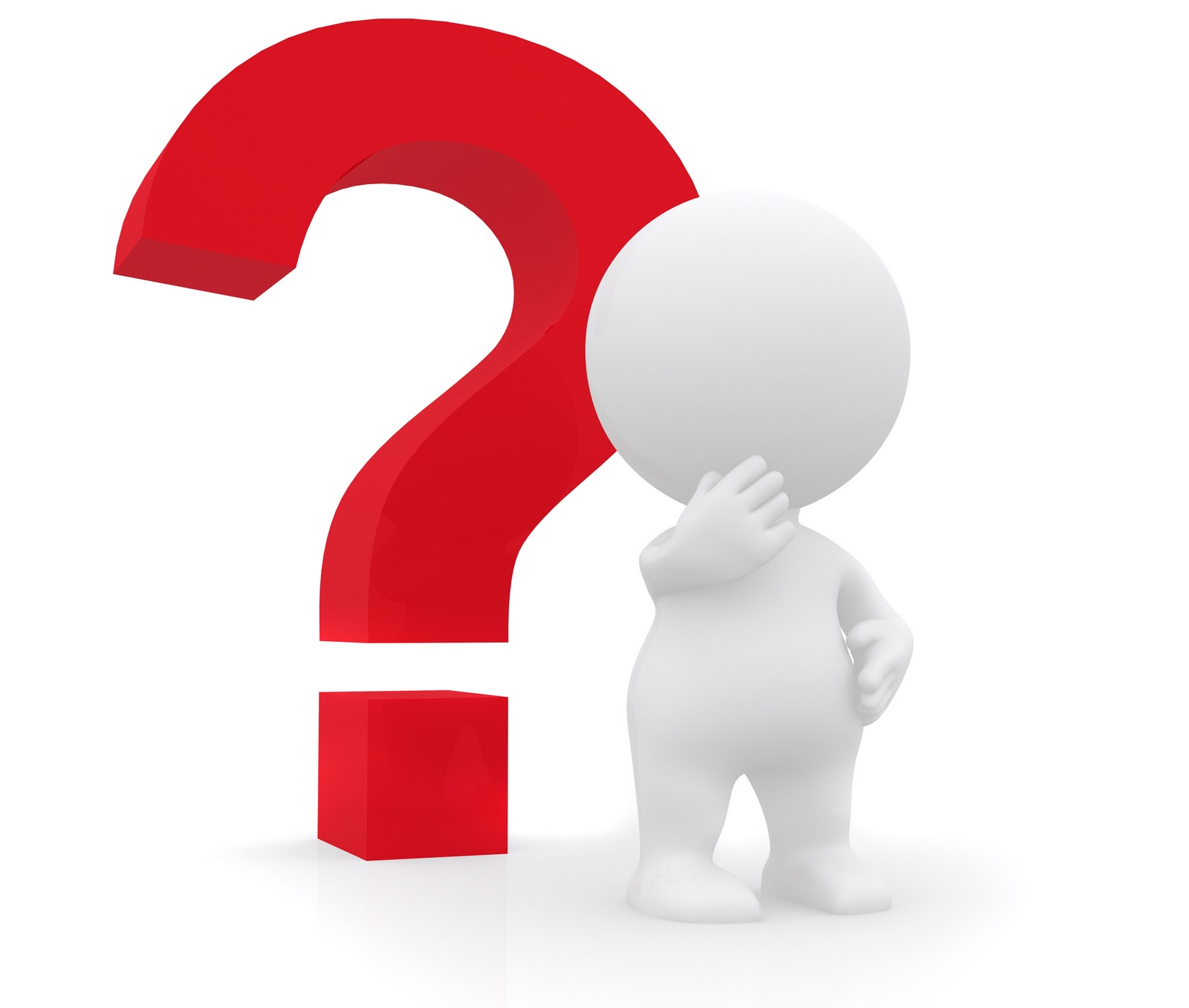 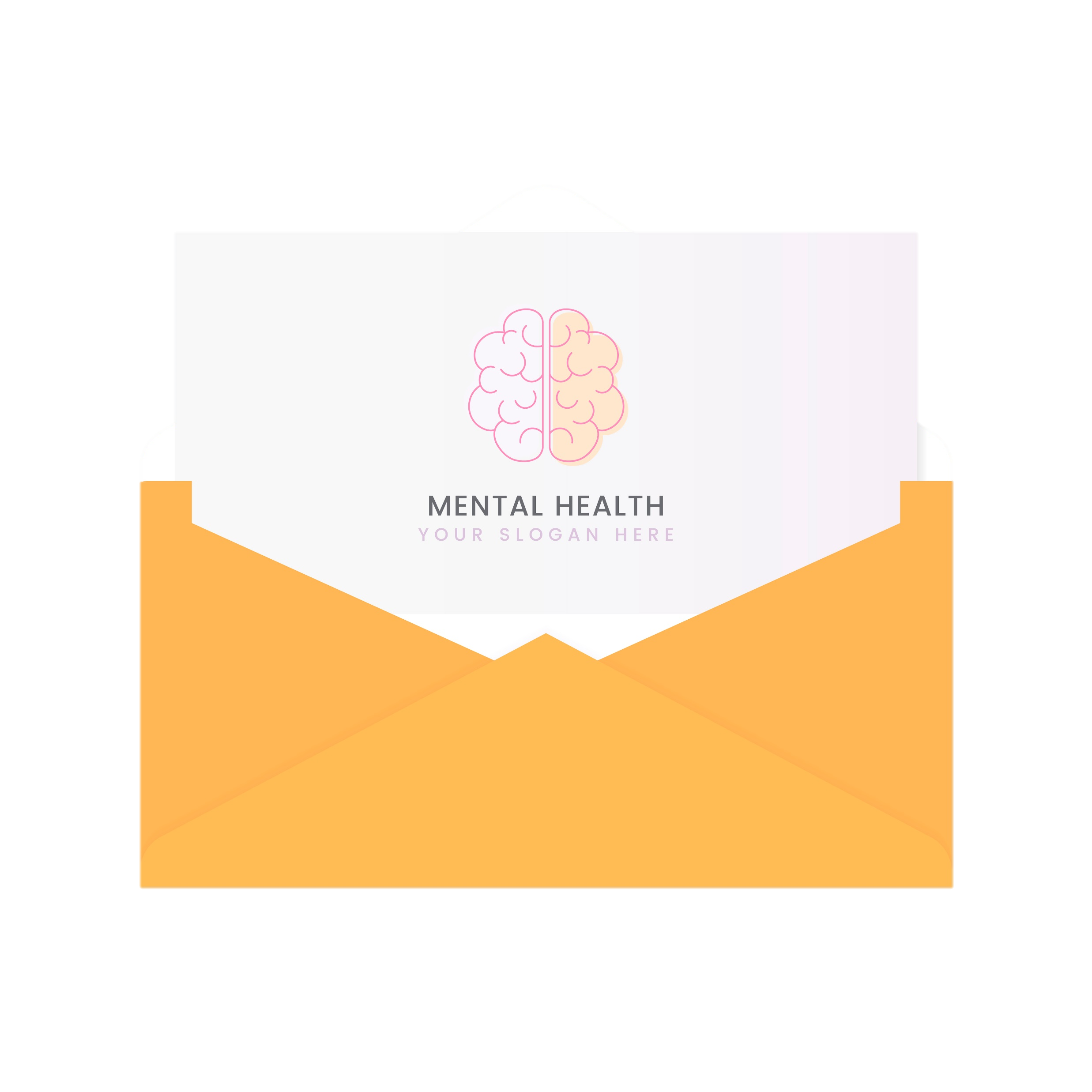 مراجعة الدرس السابق :
عزيزي الطالب المُبدع / 
عزيزتي الطالبة المبدعة:
ارسل/ي سؤالًا إلى المجموعة المقابلة 
من ذاكرتك عن الدرس السابق:
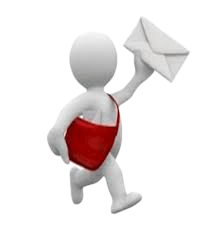 ارسل سؤال
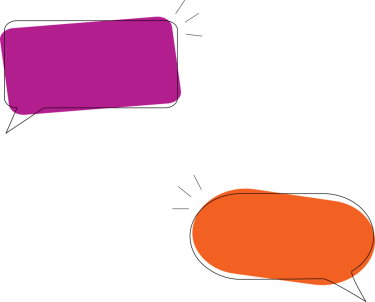 أهداف الدرس:
هل لديك أهداف أخرى
تود/ين الوصول لها 
نهاية الدرس؟
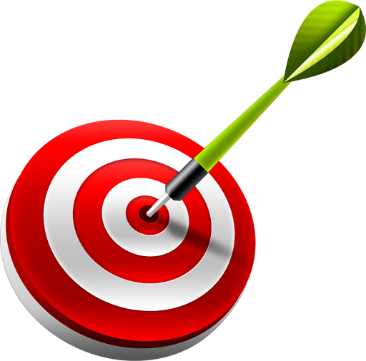 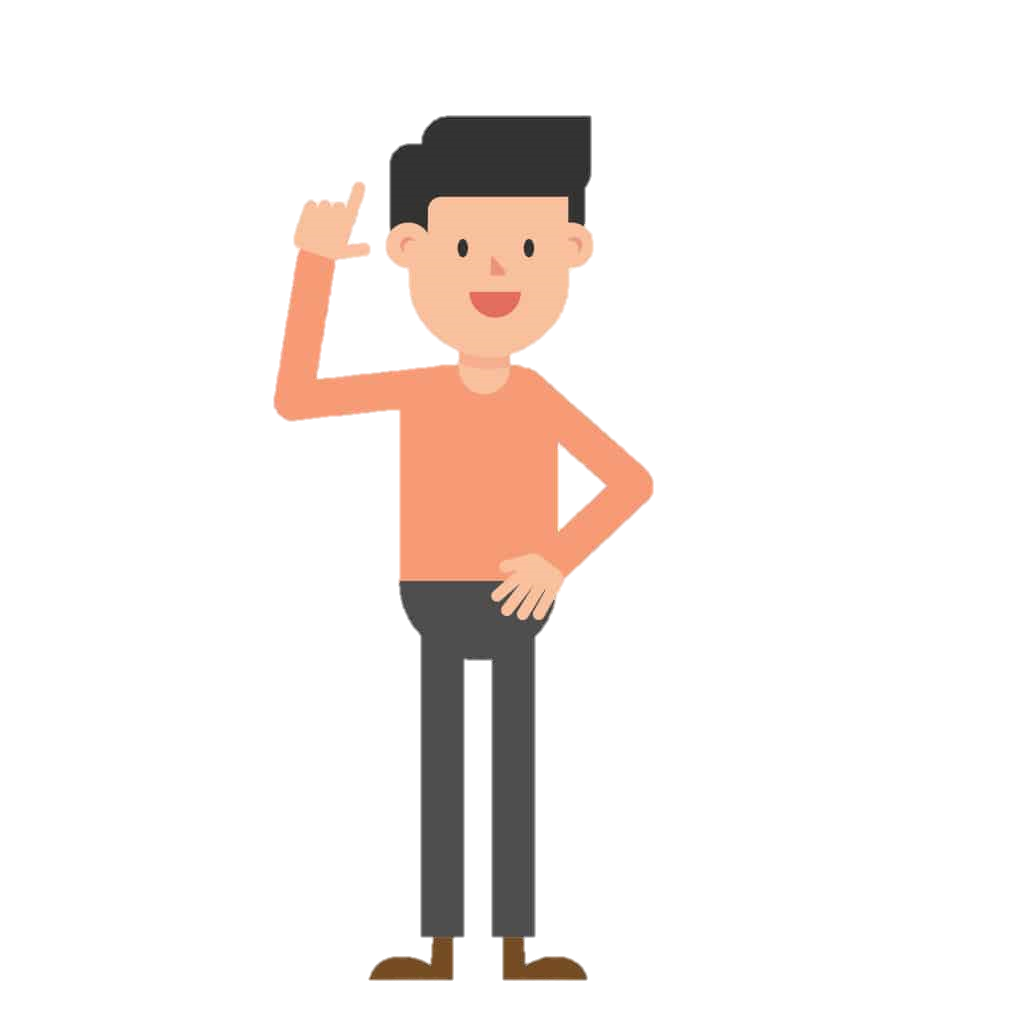 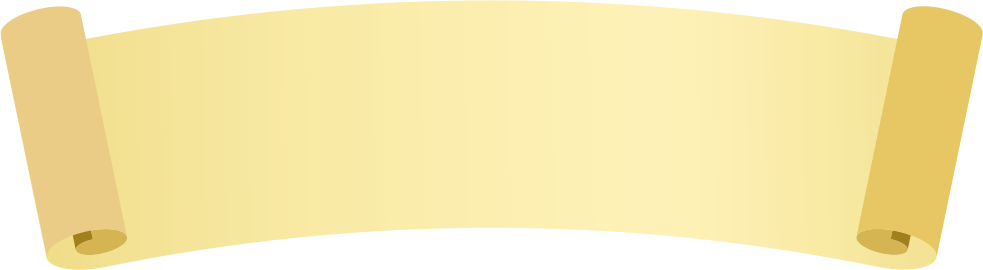 معاني البعث و النشور
عزيزي الطالب المبدع/ عزيزتي الطالبة المبدعة:
تعرف/ي على معنى البعث والنشور من خلال الأدلة التالية:
يقول تعالى: "وَالْمَوْتَىٰ يَبْعَثُهُمُ اللَّهُ ثُمَّ إِلَيْهِ يُرْجَعُونَ "
يقول تعالى: " ثُمَّ إِذَا شَاءَ أَنْشَرَهُ ".
إذًا: البعث والنشور مصطلحان ........
متضادان
مترادفان
الاستنباط
نشاط صـ 93
من الأمور المرتبطة بالبعث والنشور ما جاء في :
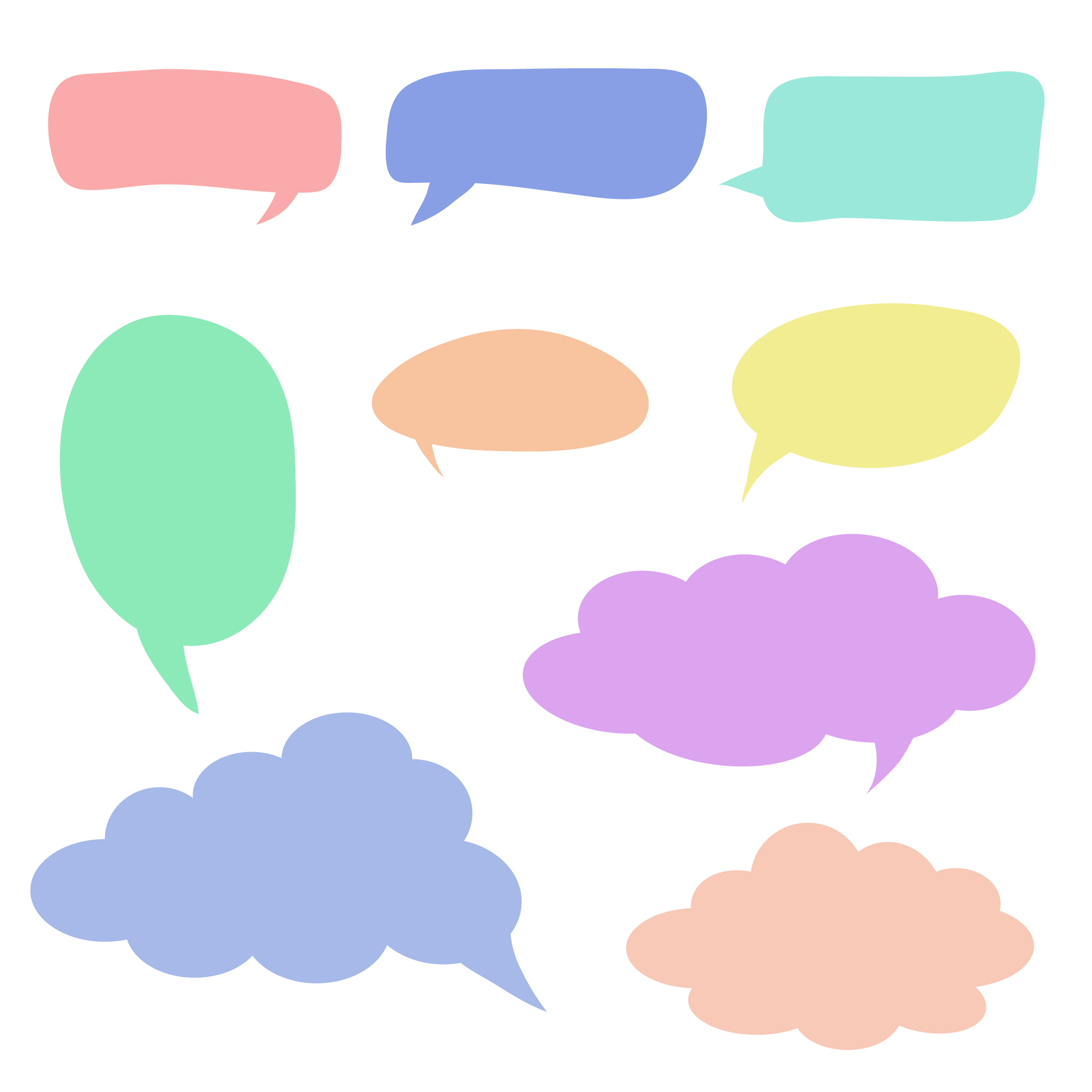 حديث عبد الله بن عمر - رضي الله عنه - قال: قال رسول الله ﷺ : « ثم يُنفخ في الصور فلا يسمعه أحد إلا أصغى لِيتاً ورفع لِيتاً٭، - قال- وأول من يسمعه رجل يلوط حوض إبله٭ قال فيصعق ويصعق الناس، ثم ينزل الله مطراً كأنه الطّل أو الظل (شك الراوي) فتنبت منه أجساد الناس، ثم ينفخ فيه أخرى فإذا هم قيام ينظرون ».
أُرتب ما جاء في النّص السابق من الأمور المرتبطة بالبعث 
والنشور .
التعلم بالصور
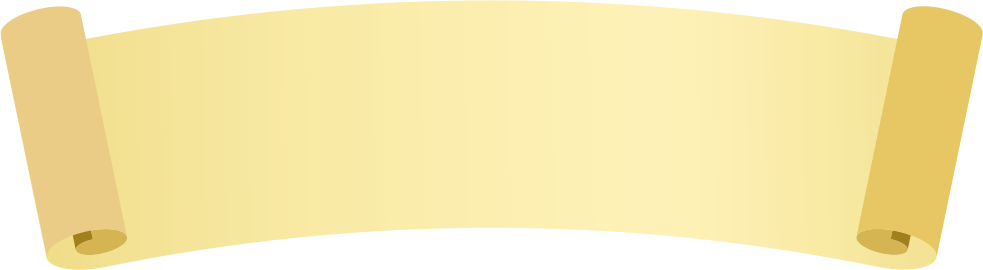 إثبات البعث
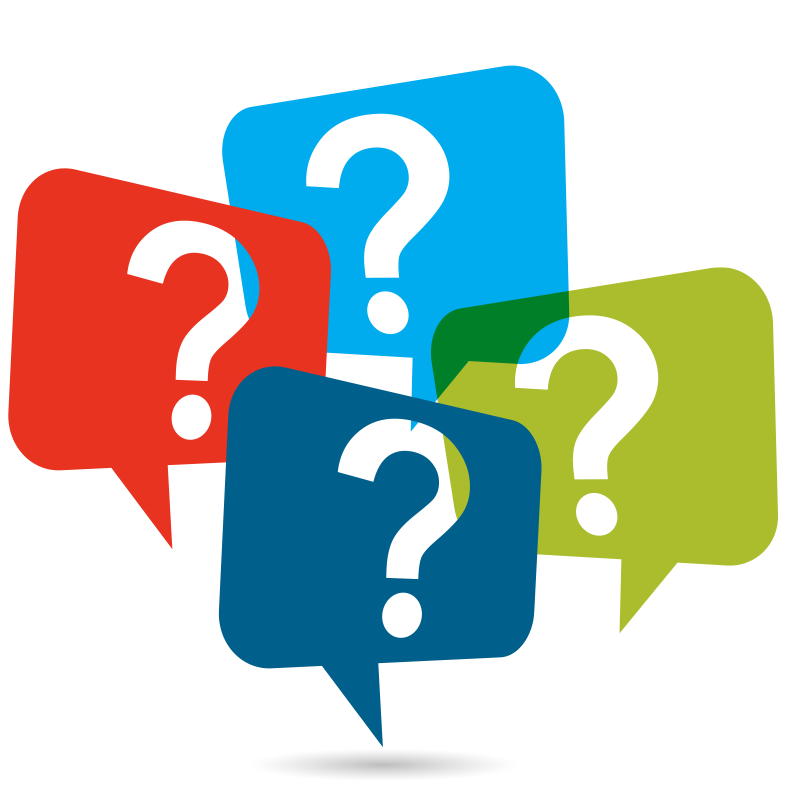 إنكار البعث هو إنكار لصريح القرآن ، 
بينّ/ي معنى العبارة السابقة !
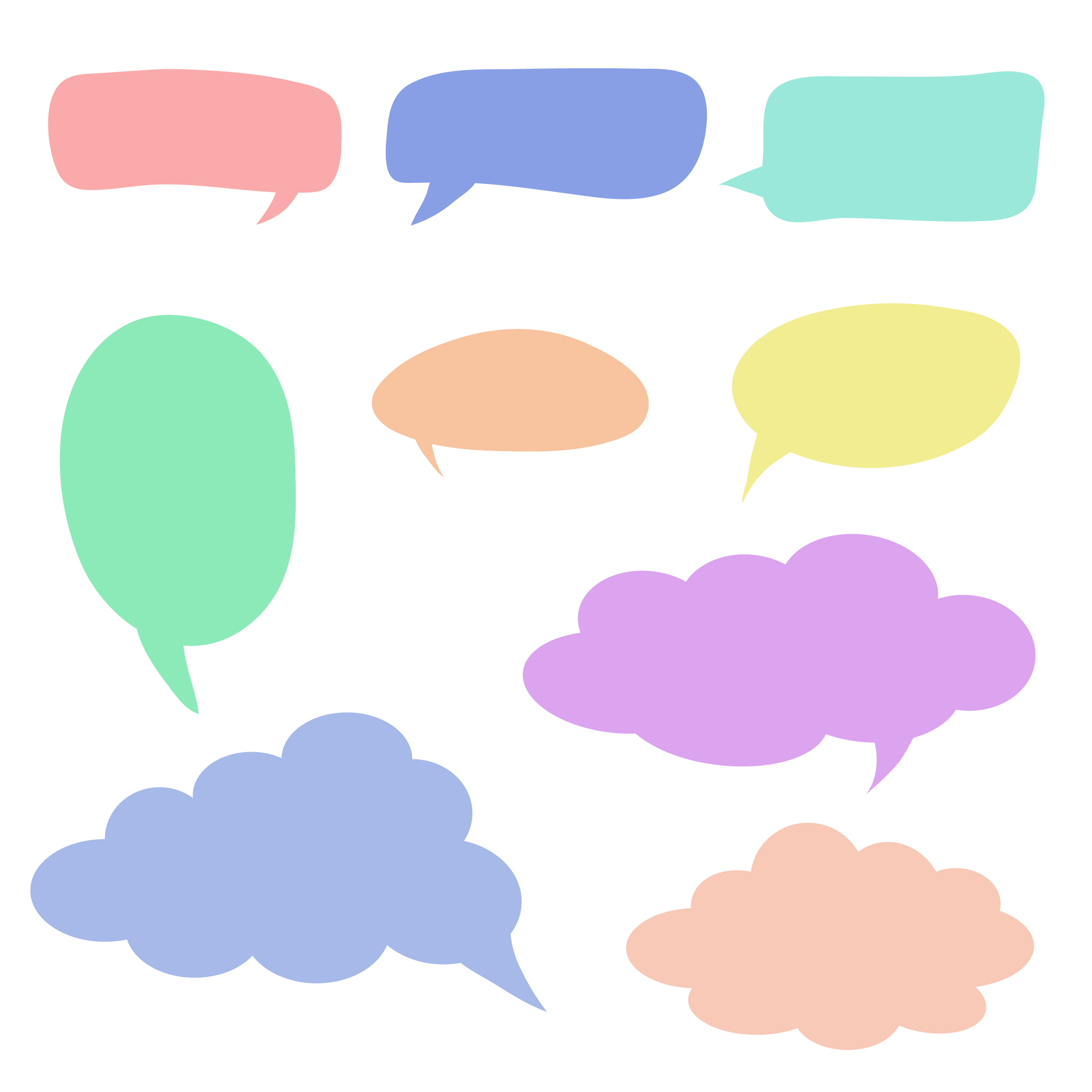 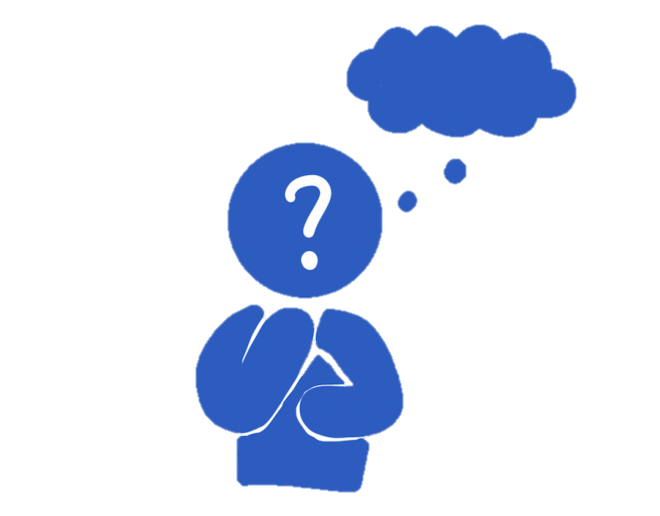 جاء في القرآن الكريم ما يدل على البعث في أدلة صريحة، فالإنكار بالبعث هو إنكار صريح للقرآن الكريم.
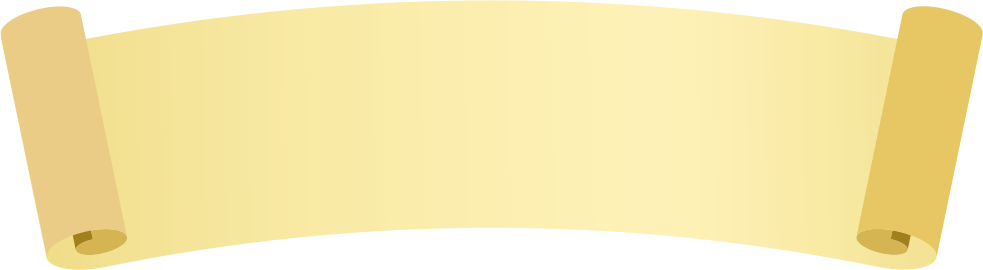 إثبات البعث
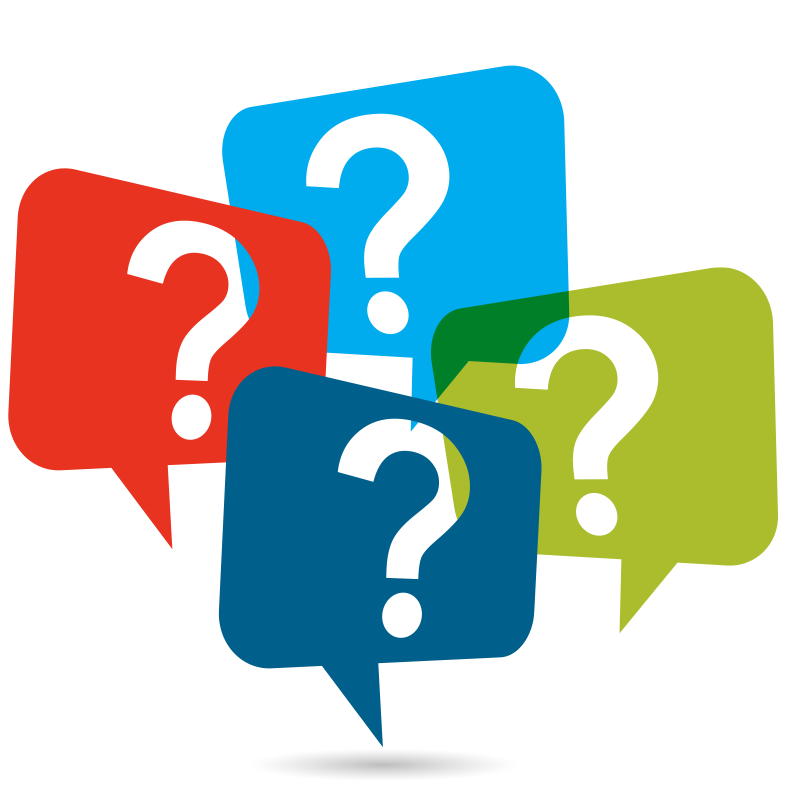 إنكار البعث سوء ظن بالله تعالى،
وضحّ/ي العبارة السابقة !
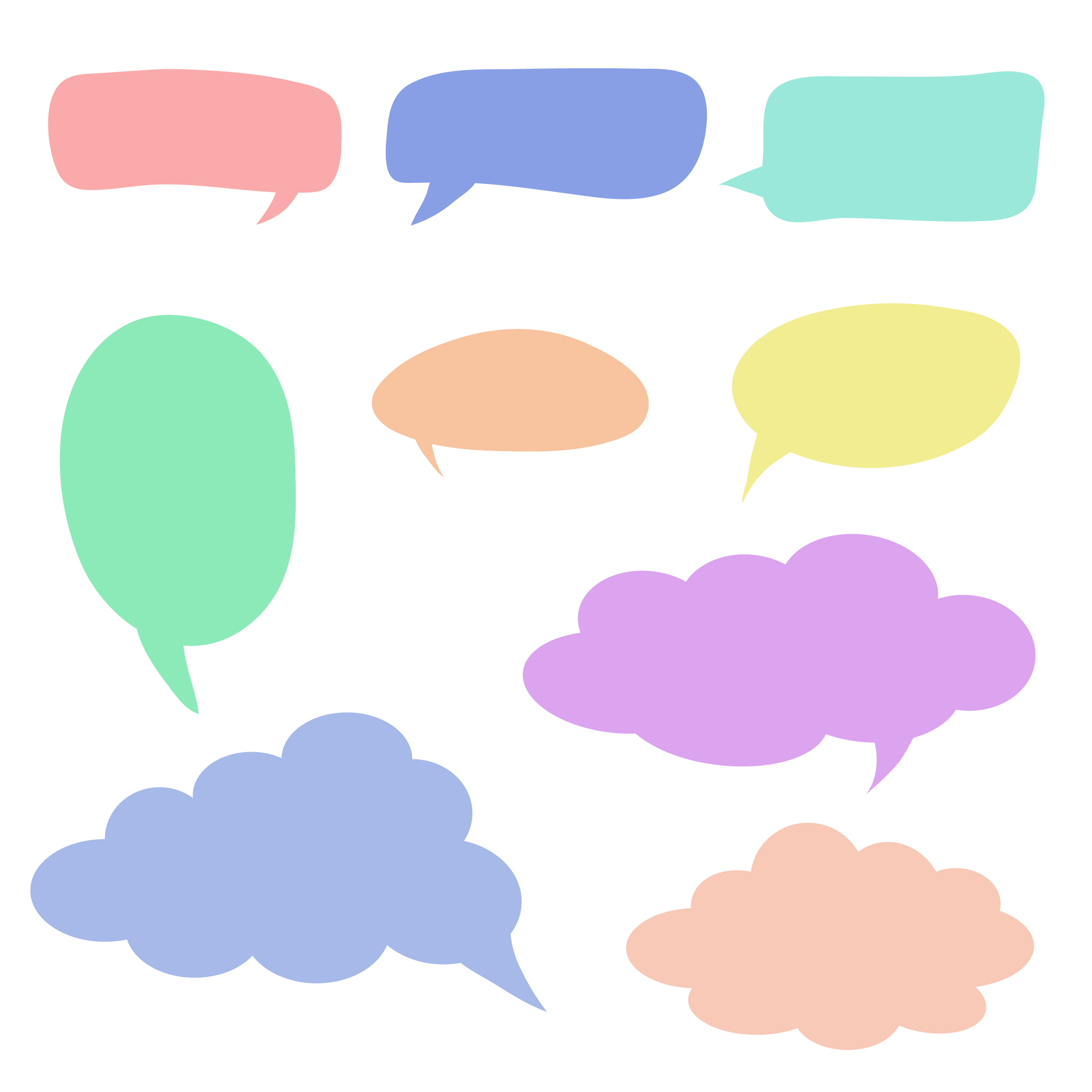 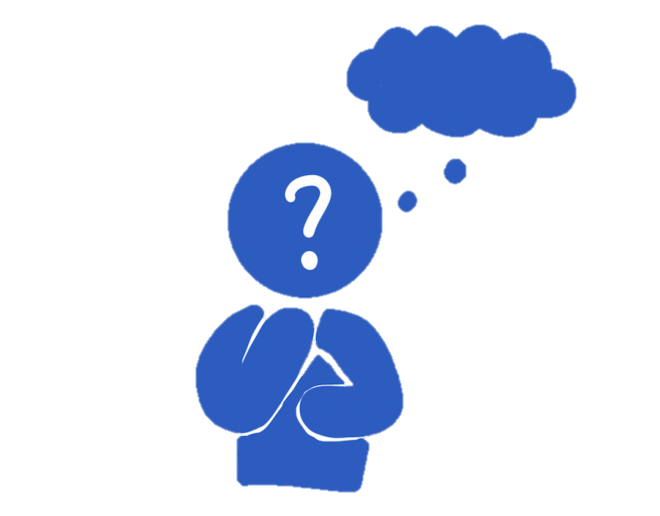 من ظنّ أن الله لن يبعث الناس للجزاء والحساب على الإحسان والإساءة فقد ظن بالله ظن سوء لأن الله عادل و صادق الوعد.
أمر الله تعالى رسوله أن يقسم بربه على وقوع البعث، كما في سورة التغابن.
وذم سبحانه المكذبين بالمعاد ورد عليهم، كما في سورة يونس.
وتوعدهم بالعذاب والضلال البعيد، كما في سورة سبأ.
نشاط صـ 94
أَراجع السور الثلاث، وأَكتُب الآيات مع بيان وجه الاستدلال.
وعيد
ذم
أمر
البحث عن الدليل:
عزيزي الطالب المبدع / عزيزتي الطالبة المبدعة : 
جاء القرآن الكريم مُخاطِبًا للعقول ، مُثبتًا البعث للمُنكرين بأدلة عقلية ، استنبط/ي الدليل العقلي من الآيات التالية:
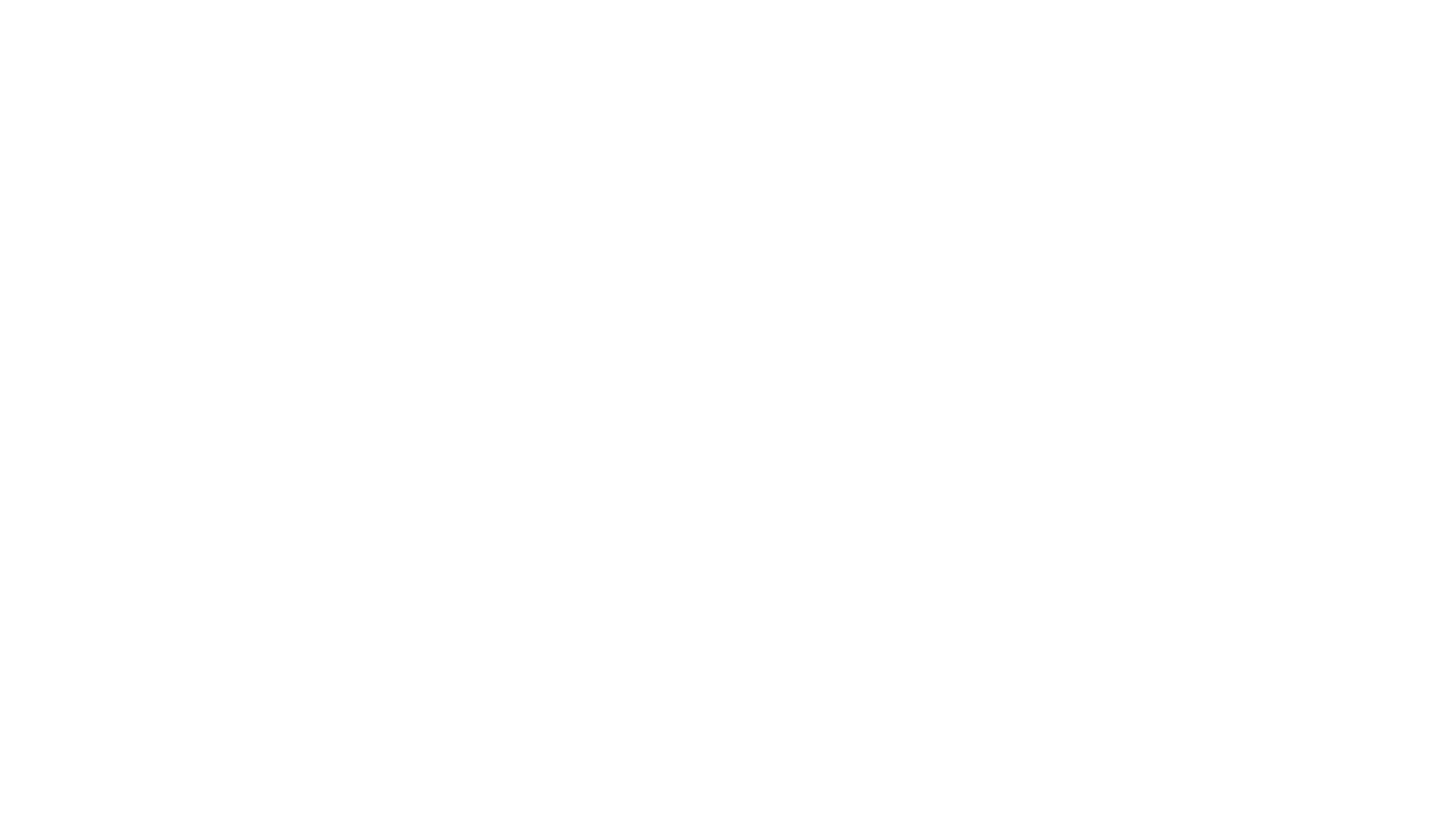 أن الله القادر على ابتداء الخلق لا يعجز عن إعادته، بل هو سبحانه على إعادته أقدر، كما قال تعالى آمراً بالرد على من أنكر إحياء العظام وهي رميم.
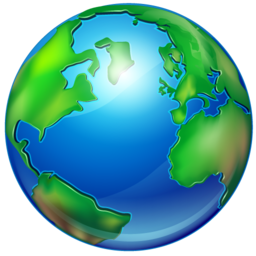 عزيزي الطالب المبدع / عزيزتي الطالبة المبدعة : 
جاء القرآن الكريم مُخاطِبًا للعقول ، مُثبتًا البعث للمُنكرين بأدلة عقلية ، استنبط/ي الدليل العقلي من الآيات التالية:
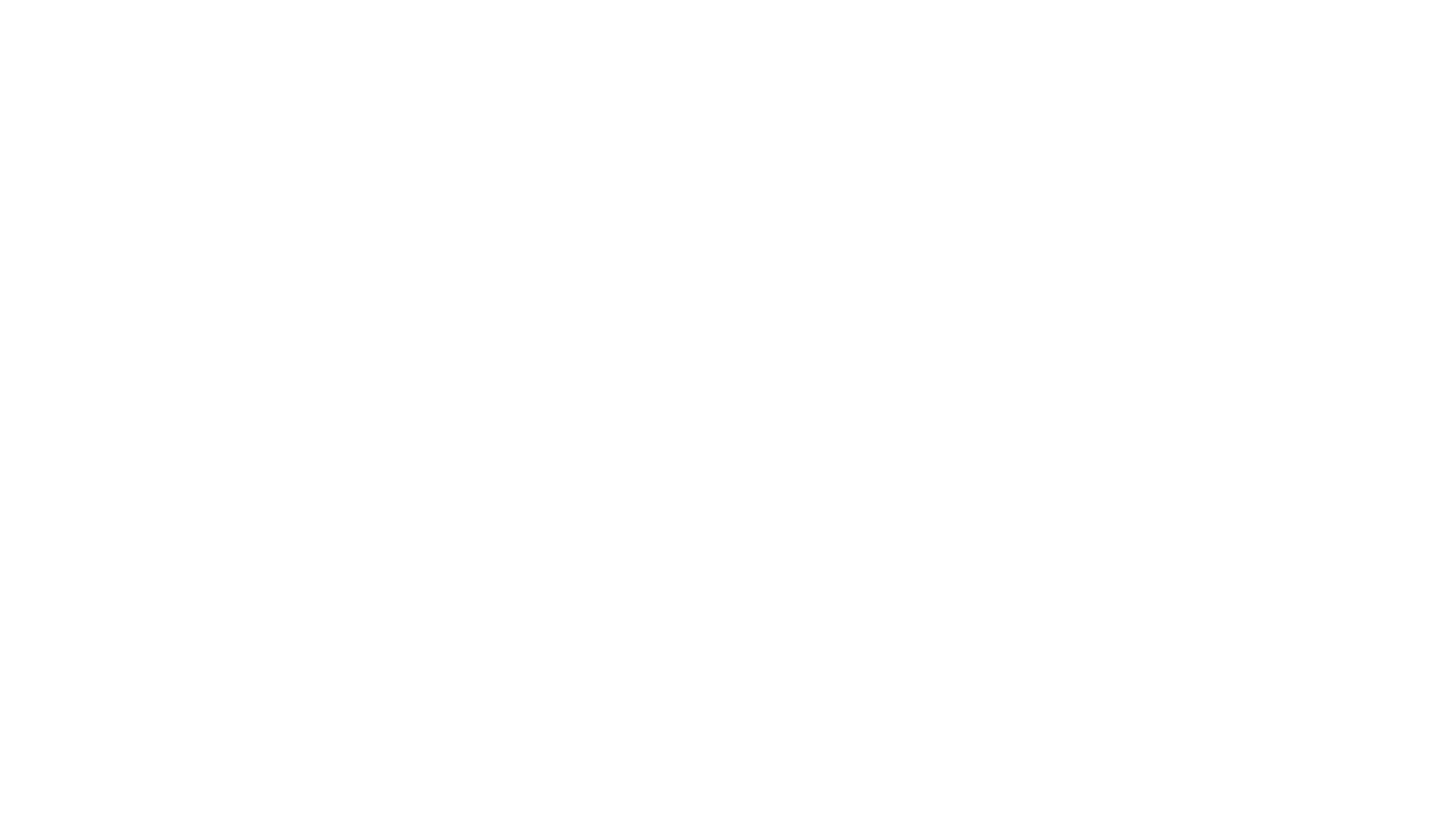 ها أنت ترى الأرض هامدة مجدبة، فإذا نزل عليها الغيث، شاهدتَ أرضاً خضراء حية قد أنبتت من كل زوج بهيج.
إن القادر على إحياء الأرض بعد موتها لهو قادر على إحياء الموتى.
عزيزي الطالب المبدع / عزيزتي الطالبة المبدعة : 
جاء القرآن الكريم مُخاطِبًا للعقول ، مُثبتًا البعث للمُنكرين بأدلة عقلية ، استنبط/ي الدليل العقلي من الآيات التالية:
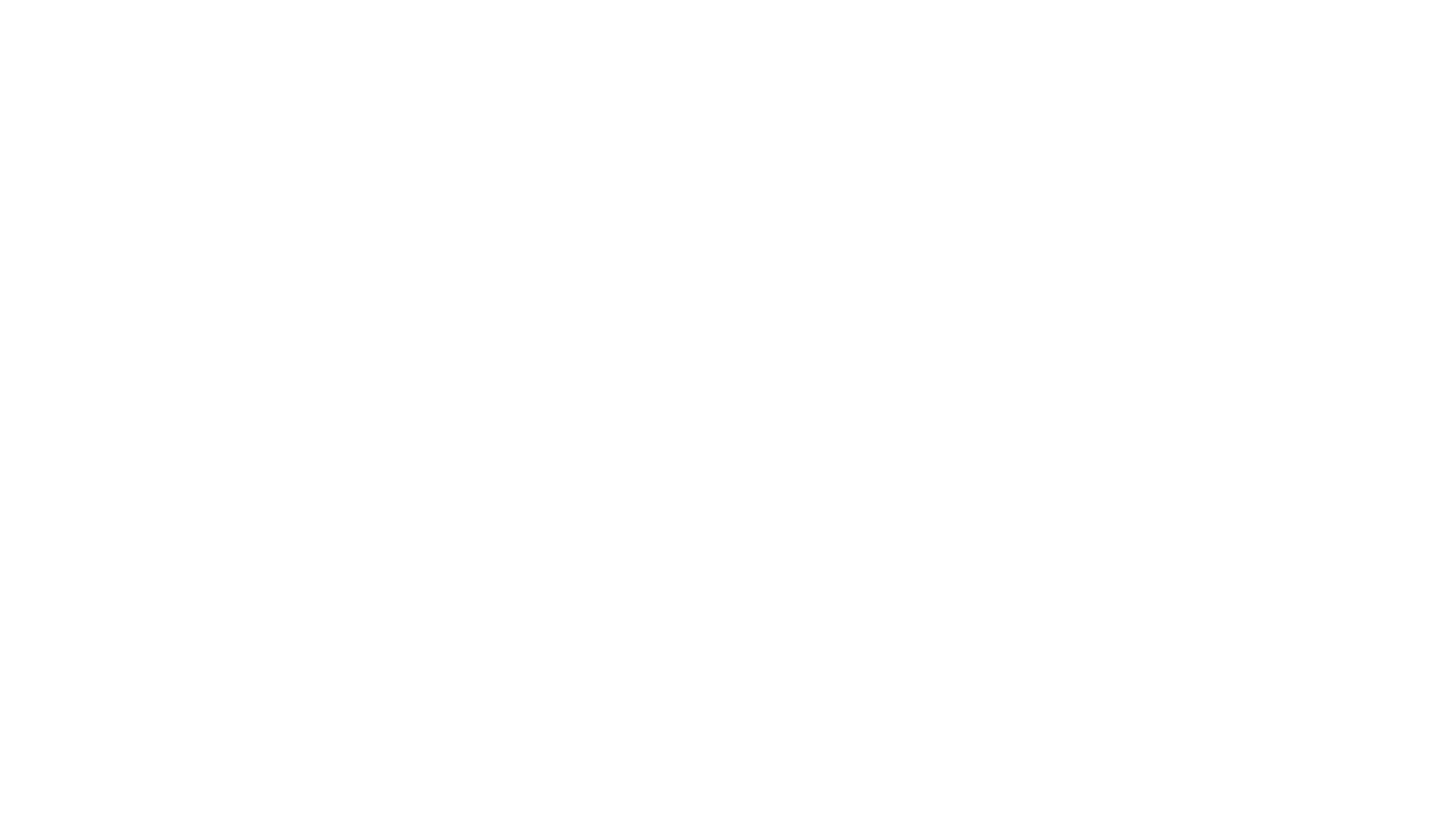 من المعلوم بداهة أن من قدر على العظيم الكبير فهو على ما دونه أقدر، فإن من أبدع السماوات والأرض على عظم شأنهما، وإحكام صنعهما، وعجيب خلقهما، أليس على إعادة الخلق أقدر؟
أن الله تعالى خالق السماوات والأرض وما فيهما، فالقادر على ابتداء الخلق لا يعجز عن إعادته، بل هو سبحانه على إعادته أقدر، كما قال تعالى آمراً بالرد على من أنكر إحياء العظام وهي رميم.
عزيزي الطالب المبدع/ عزيزتي الطالبة المبدعة :
استنبط/ي دليل عقلي آخر غير ما ذُكر من الأدلة التالية:
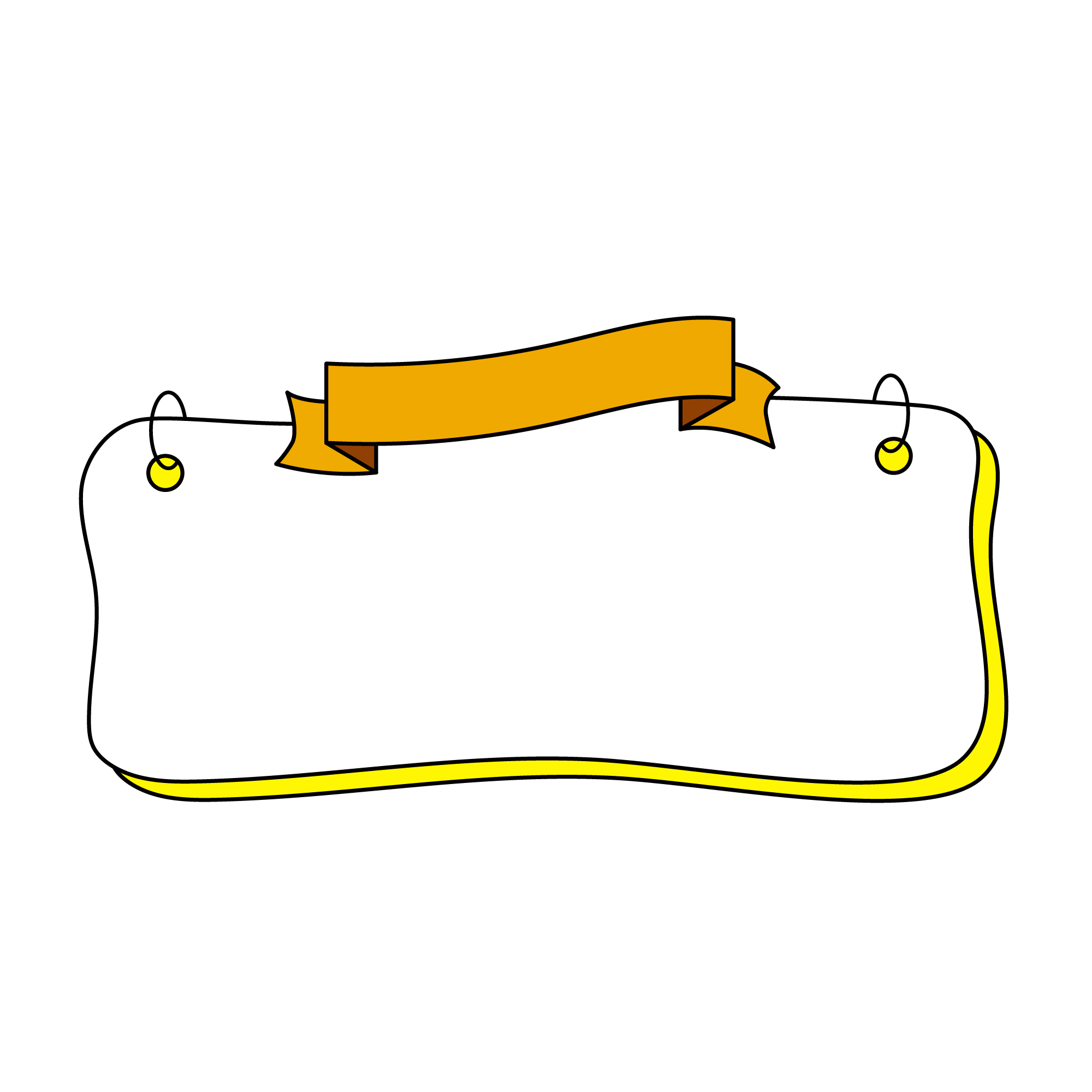 قال تعالى: {فَقُلْنَا اضْرِبُوهُ بِبَعْضِهَا ۚ كَذَٰلِكَ يُحْيِي اللَّهُ الْمَوْتَىٰ وَيُرِيكُمْ آيَاتِهِ لَعَلَّكُمْ تَعْقِلُونَ}.
قال تعالى: {وَإِذْ قَالَ إِبْرَاهِيمُ رَبِّ أَرِنِي كَيْفَ تُحْيِي الْمَوْتَىٰ ۖ قَالَ أَوَلَمْ تُؤْمِن ۖ قَالَ بَلَىٰ وَلَٰكِن لِّيَطْمَئِنَّ قَلْبِي ۖ قَالَ فَخُذْ أَرْبَعَةً مِّنَ الطَّيْرِ فَصُرْهُنَّ إِلَيْكَ ثُمَّ اجْعَلْ عَلَىٰ كُلِّ جَبَلٍ مِّنْهُنَّ جُزْءًا ثُمَّ ادْعُهُنَّ يَأْتِينَكَ سَعْيًا ۚ وَاعْلَمْ أَنَّ اللَّهَ عَزِيزٌ حَكِيمٌ}.
احياء الله لبعض الموتى
 دليل من الأدلة العقلية 
على البعث.
نشاط صـ 95
ما أثر الإيمان بالبعث والنشور على حياة المسلم؟
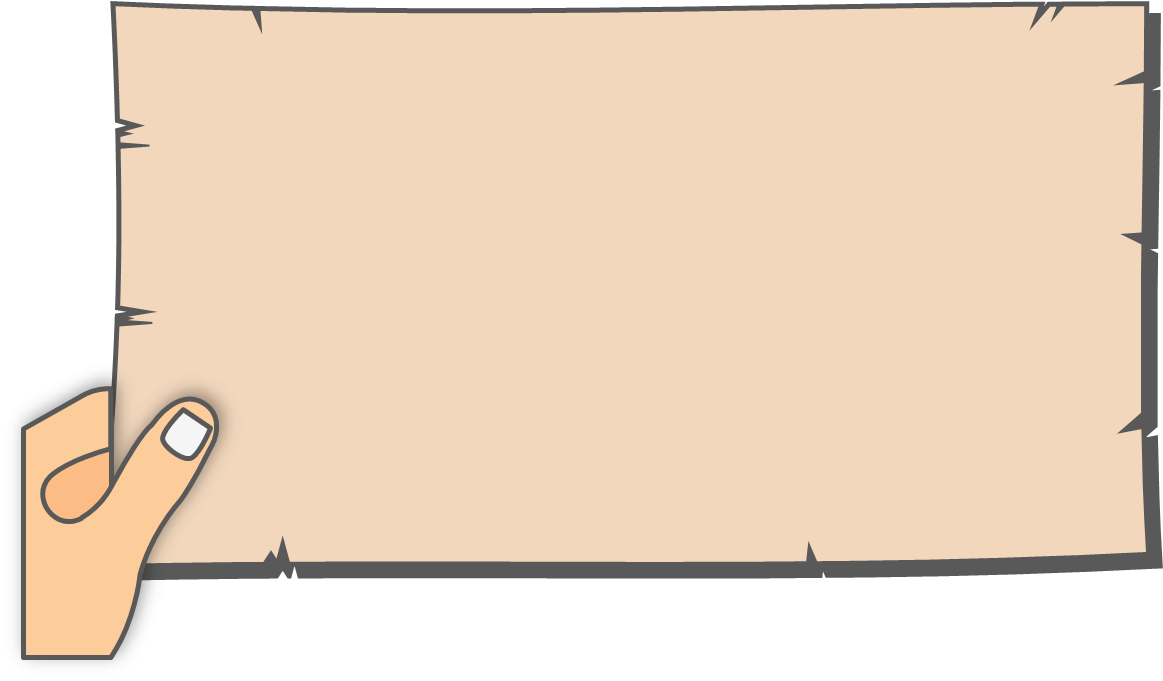 يعيش مطمئنًا راضيًا يتمتع بالسكينة و القناعة.
يتحلى بالصبر على المصائب عن رضا.
يدفع الإنسان إلى مراقبة الله في كل أعماله ويحثه على الإقبال على طاعة الله والإخلاص له.
الزهد في الحياة الدنيا و تكون غايته العمل للآخرة.
يمنع الإنسان من ارتكاب المعاصي لعلمه أنه سيعاقب عليها.
يدفع الإنسان إلى الصدق في جميع تعاملاته و التحلي بالأخلاق الفاضلة.
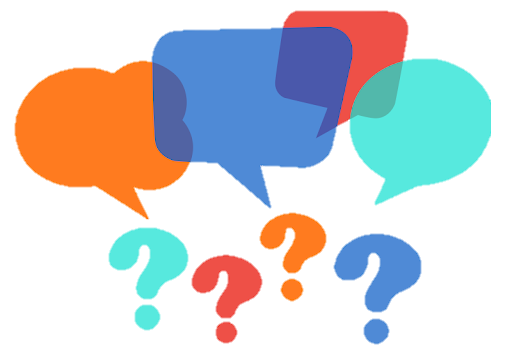 التعبير الوجداني
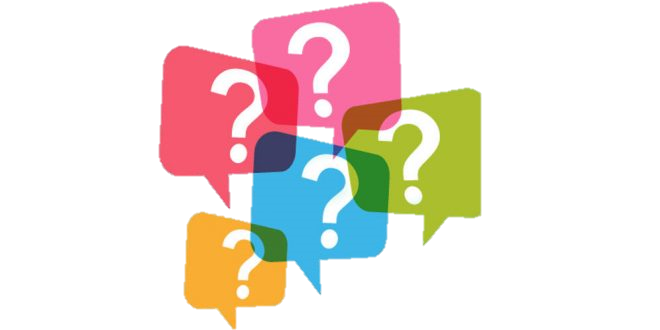 تدريس تبادلي (وضع أسئلة).
بارك الله فيكم ابنائي الطلاب ، بناتي الطالبات ..
ووفقكم لما يُحب ويرضى
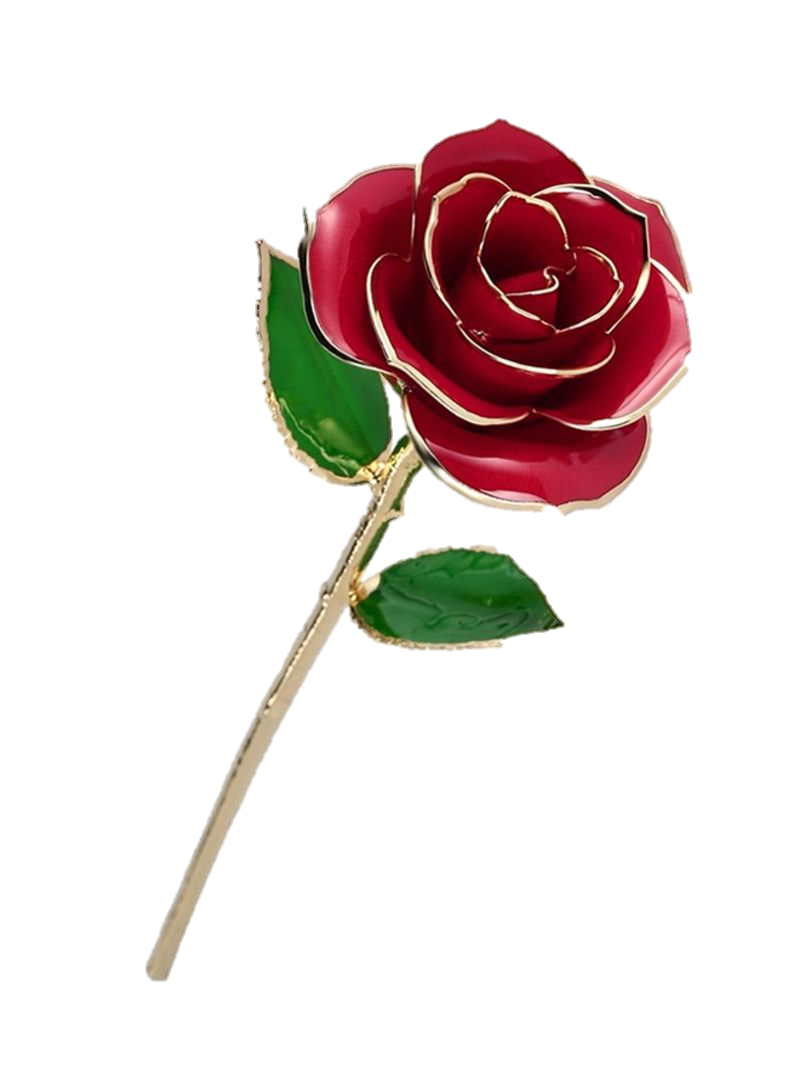 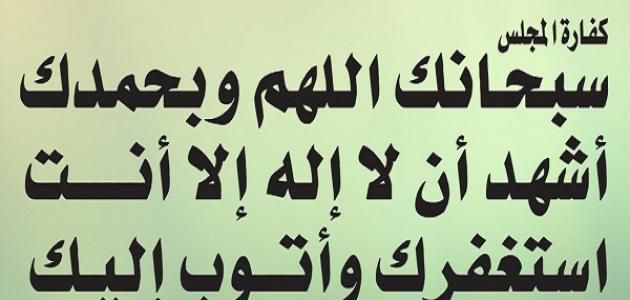 للمزيد من العروض
+966 564378627
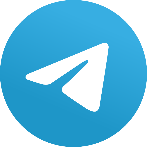